Duszpasterstwo RodzinArchidiecezji Gdańskiej
Geneza, rozwój, struktury
Geneza
Ustawa o dopuszczalności przerywania ciąży z kwietnia 1956 r. uderzała w rodziny. 
Episkopat Polski w czerwcu 1956 r. zalecił organizowanie katolickich poradni małżeńskich.  
Represje władz komunistycznych spowodowały wycofanie się wielu lekarzy z tej posługi.
Duszpasterstwo rozwinęło się w strukturach parafialnych i diecezjalnych.
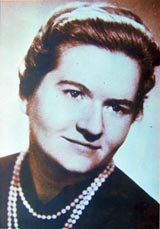 www.duszpasterstworodzin.gda.pl
Anna Mrozowicz   2.
W naszej diecezji
1964
pierwsze konsultacje indywidualne z kobietami w Gdańsku Oliwie - instruktorka diecezjalna z Pelplina Maria Siemiątkowska. 
1965
z inicjatywy instruktorki krajowej Teresy Strzembosz pracę w naszej diecezji koordynują Irena Konieczna i Anna Rusiecka przy współpracy z duszpasterzem rodzin ks. Władysławem Ciastoniem SAC.
www.duszpasterstworodzin.gda.pl
Anna Mrozowicz   3.
W naszej diecezji
1965
pierwszy kurs dla kandydatów na doradców z naszej diecezji odbył się przy Parafii Najświętszego Serca Pana Jezusa w Gdyni.
etap samodzielnej pracy i tworzenia struktur, bez bezpośredniej zależności od ówczesnej Diecezji Chełmińskiej.
www.duszpasterstworodzin.gda.pl
Anna Mrozowicz   4.
Struktury Duszpasterstwa Rodzin
Struktury ogólnokrajowe
Rada ds. Rodziny przy KEP
Krajowy Ośrodek Duszpasterstwa Rodzin
	(Dyrektor i krajowy Doradca)
Sesje ogólnopolskie DR
Spotkania rejonowe DR
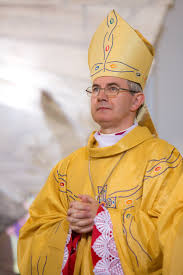 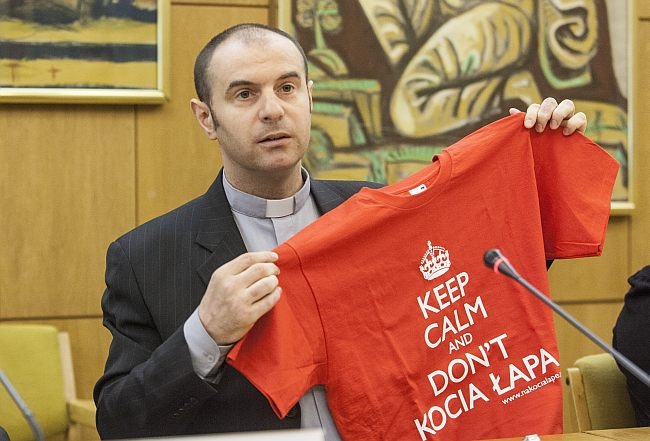 www.duszpasterstworodzin.gda.pl
Anna Mrozowicz   5.
Struktury Duszpasterstwa Rodzin
Struktury diecezjalne
Biskup diecezjalny
Wydział Duszpasterstwa Rodzin
Diecezjalny Duszpasterz Rodzin
Diecezjalna Doradczyni 
	Życia Rodzinnego
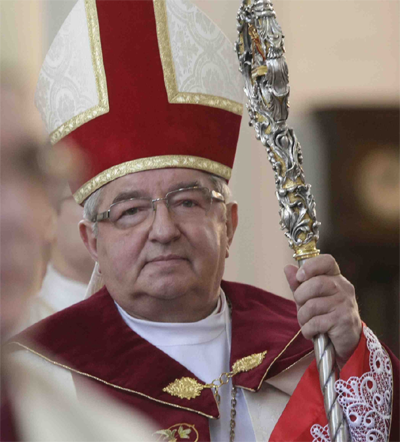 www.duszpasterstworodzin.gda.pl
Anna Mrozowicz   6.
Diecezjalni Duszpasterze Rodzin
1965-1972	ks. Władysław Ciastoń SAC
1972		ks. Janusz Rekowski
1972-1981	ks. Rafał Markiton
1981-1999	ks. Jan Majder
1999-2009	ks. Piotr Topolewski
od 2009	ks. Krzysztof Homoncik
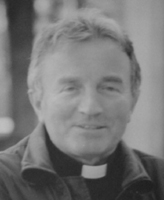 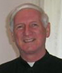 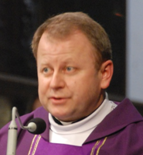 www.duszpasterstworodzin.gda.pl
Anna Mrozowicz   7.
Diecezjalne Doradczynie Życia Rodzinnego
1965-1974	Anna Rusiecka
				Irena Konieczna, Waleria Bogacka
1974-1976	Józefa Wójcik
1976-1985	Janina Hartman
1985-2008	Jadwiga Dobrowolska
od 2008	Anna Mrozowicz
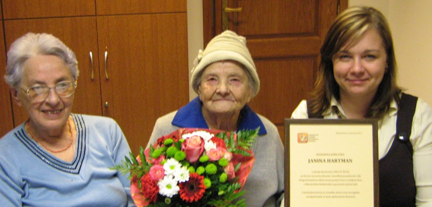 www.duszpasterstworodzin.gda.pl
Anna Mrozowicz   8.
Zadania Duszpasterstwa Rodzin
ukazywanie właściwego wymiaru miłości małżeńskiej
uwrażliwianie na godność każdego człowieka
kształtowanie postaw prorodzinnych
nauczanie zasad odpowiedzialnego rodzicielstwa
ukazywanie potrzeby pełnego miłości towarzyszenia dziecku od poczęcia
pomoc w rozwiązywaniu konfliktów rodzinnych i problemów wychowawczych
www.duszpasterstworodzin.gda.pl
Anna Mrozowicz   9.
Dokumenty Kościoła
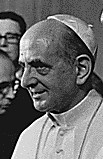 Paweł VI
Encyklika Humanae vitae, 1968 r.

Jan Paweł II
Adhortacja Familiaris consortio, 1981 r.
Encyklika Evangelium vitae , 1995 r.
Katechezy środowe „Mężczyzną i niewiastą 
	stworzył ich” lata 1979-1984 
	teologia ciała, 129 katechez, 800 stron.
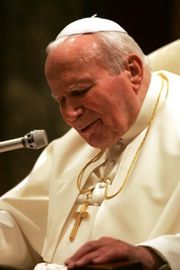 www.duszpasterstworodzin.gda.pl
Anna Mrozowicz   10.
Ważne publikacje
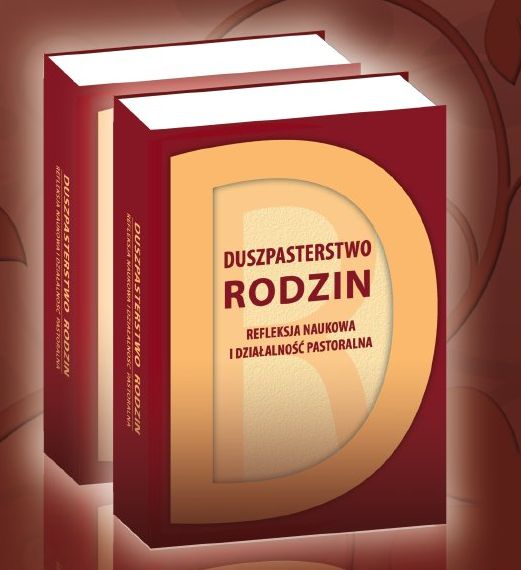 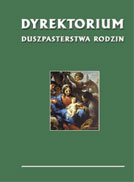 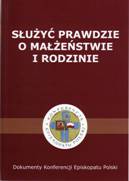 www.duszpasterstworodzin.gda.pl
Anna Mrozowicz   11.
Nasze poradnie i doradcy
100 parafialnych Poradni Życia Rodzinnego 
	na 198 parafii na terenie Archidiecezji Gdańskiej
5 poradni specjalistycznych; 
	centralna – Diecezjalna Poradnia Rodzinna
144 czynnych Doradców Życia Rodzinnego
dziś  dołączy do Poradnictwa Rodzinnego kolejnych  30 nowych doradców
80 doradców – seniorów, już bez misji kanonicznych ze względu na wiek
www.duszpasterstworodzin.gda.pl
Anna Mrozowicz   12.
Charakterystyka doradcy
www.duszpasterstworodzin.gda.pl
Anna Mrozowicz   13.
Współpraca
Polskie Stowarzyszenie Nauczycieli NPR o/Gdański
Wspólnota Trudnych Małżeństw Sychar
Gdańskie Seminarium Duchowne
NaproCentrum
Wspólnota rodziców po stracie
Dom Kultury Chrześcijańskiej
Miejski Ośrodek Pomocy Rodzinie
Human Life International
Civitas Christiana
www.duszpasterstworodzin.gda.pl
Anna Mrozowicz   14.
Wyróżnienia
Pro Ecclesia et Pontifice
Pro Ecclesia et Populo
Kapituła Promująca Wzorowe Rodziny
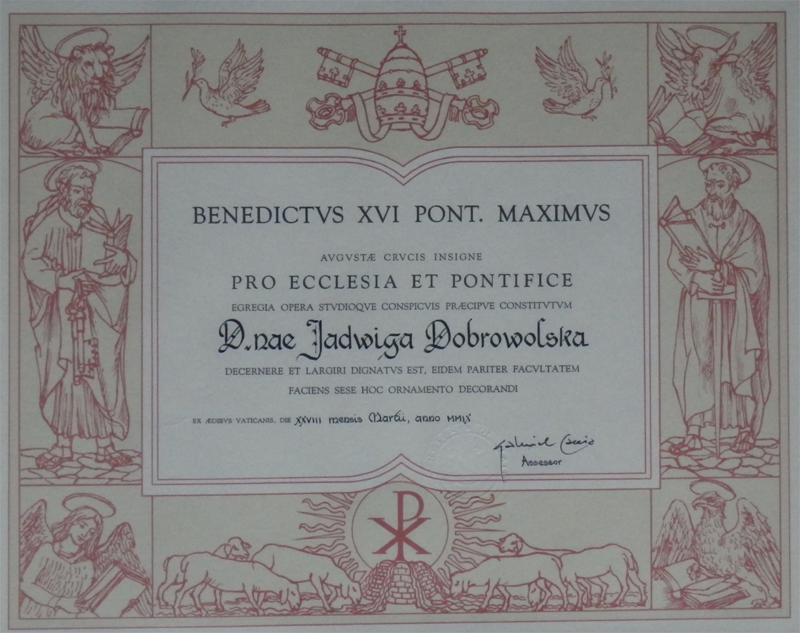 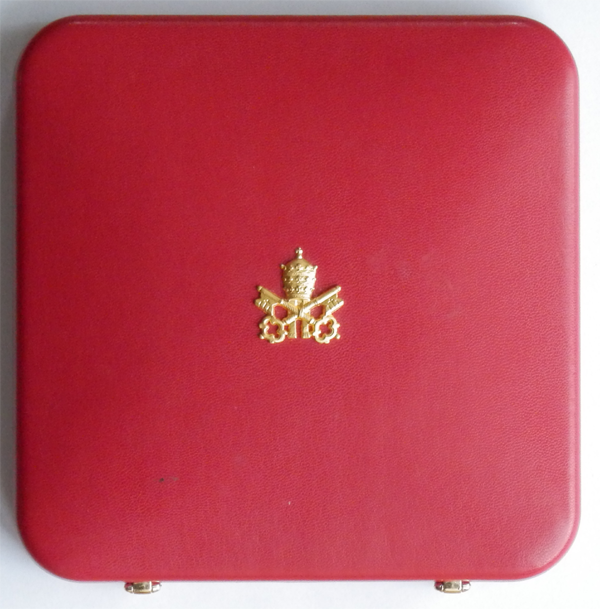 www.duszpasterstworodzin.gda.pl
Anna Mrozowicz   15.
Nasze inicjatywy
doroczna Ogólnopolska pielgrzymka małżeństw i rodzin na Jasną Górę
odnawianie przysięgi małżeńskiej w parafiach Archidiecezji Gdańskiej
doroczne rekolekcje
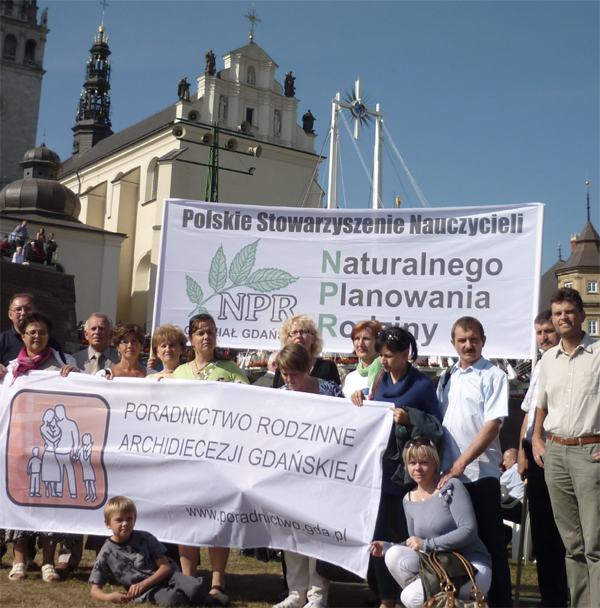 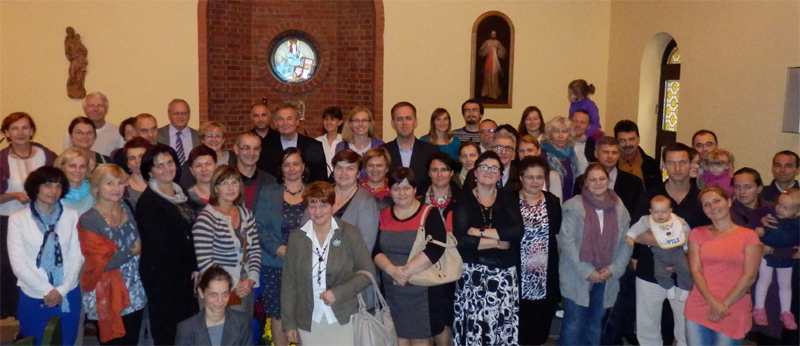 www.duszpasterstworodzin.gda.pl
Anna Mrozowicz   16.
Nasze inicjatywy
konferencje okolicznościowe
comiesięczne Eucharystie połączone z katechezami dla małżonków
comiesięczne spotkania Lectio divina
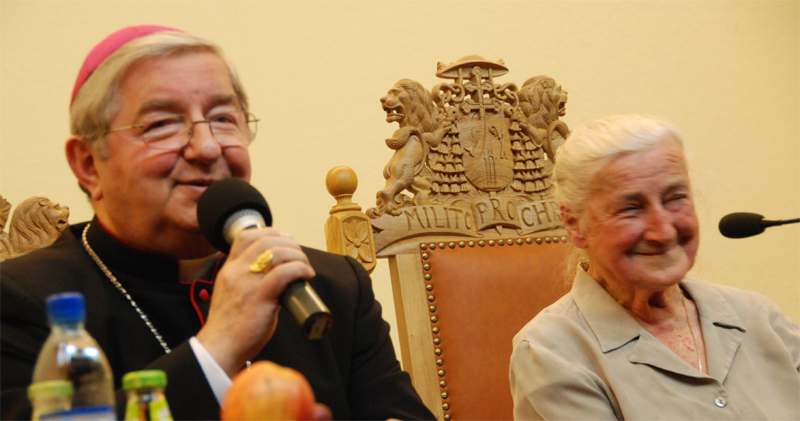 www.duszpasterstworodzin.gda.pl
Anna Mrozowicz   17.
Inicjatywy z naszym udziałem
Dzień Świętości Życia
Marsze dla Życia i Rodziny
Święto Świętych Młodzianków
Droga Krzyżowa wspólnot rodzinnych
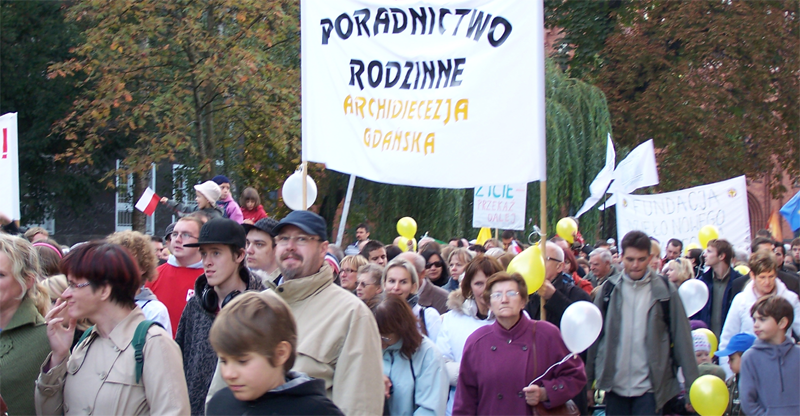 www.duszpasterstworodzin.gda.pl
Anna Mrozowicz   18.
Publikacje
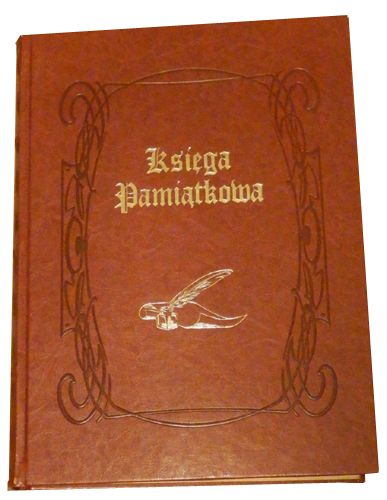 www.duszpasterstworodzin.gda.pl
	www.poradnictwo.gda.pl
zeszyt ćwiczeń, zeszyt obserwacji
kronika
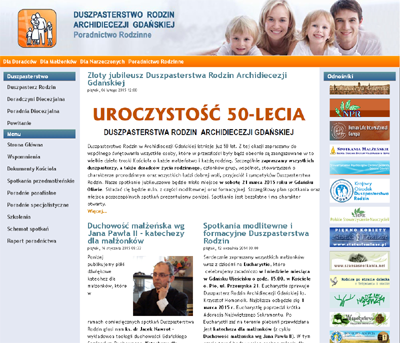 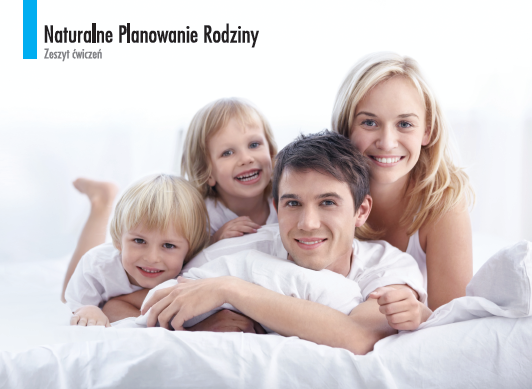 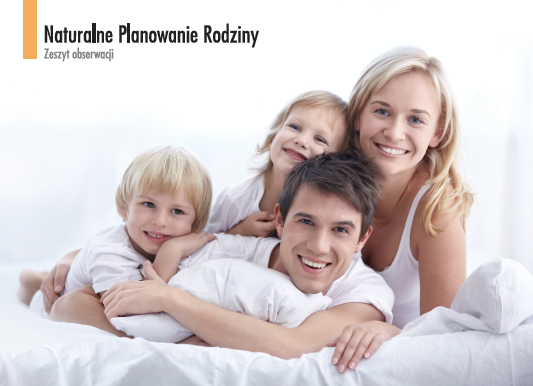 www.duszpasterstworodzin.gda.pl
Anna Mrozowicz   19.
Praca z narzeczonymi
trzy spotkania indywidualne w ramach bezpośredniego przygotowania do zawarcia sakramentu małżeństwa
problemy: 
konkubinat
antykoncepcja
narzeczeni z dziećmi
w sytuacji kryzysowej
rozdzieleni emigracją
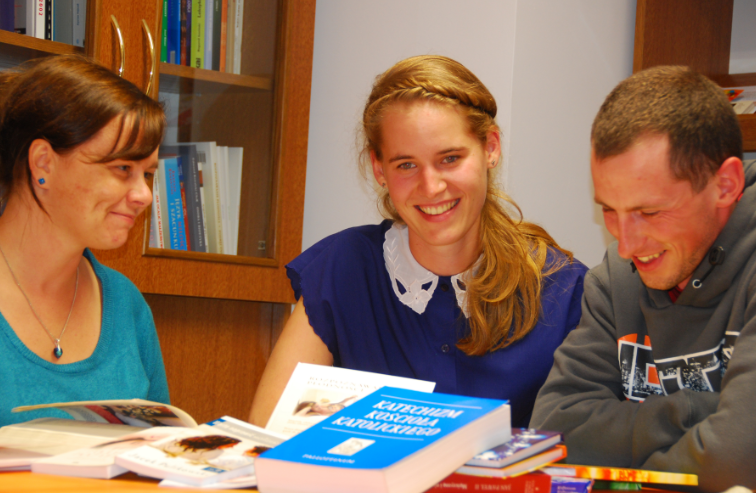 www.duszpasterstworodzin.gda.pl
Anna Mrozowicz   20.
Praca z małżonkami
Kryzysy związane z uzależnieniami: 
	pornografią (u mężczyzn) i serialami (u kobiet)
Antykoncepcja i zdrady
Problem bezdzietności i pokusa zapłodnienia pozaustrojowego
Problemy rozdzielenia związane z emigracją zarobkową
www.duszpasterstworodzin.gda.pl
Anna Mrozowicz   21.
Obrona życia
Promocja odpowiedzialnego rodzicielstwa
Edukacja na temat szkodliwości:
aborcji
antykoncepcji
in vitro
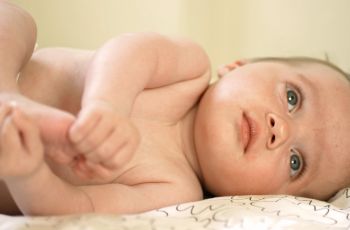 www.duszpasterstworodzin.gda.pl
Anna Mrozowicz   22.
Co powinniśmy robić?
Zadbać o wyższą jakość przygotowania do ślubu; współpraca kapłanów i małżonków, kerygmat  nauki nie przez Internet, nie jeden weekend
Wspierać i ożywiać wspólnoty prorodzinne
spotkania dla małżonków, rodziców w grupach nieformalnych, otwartych
Kapłani winni towarzyszyć małżonkom, głosząc im piękno powołania do małżeństwa i rodziny wynikające z zamysłu Bożego
www.duszpasterstworodzin.gda.pl
Anna Mrozowicz   23.